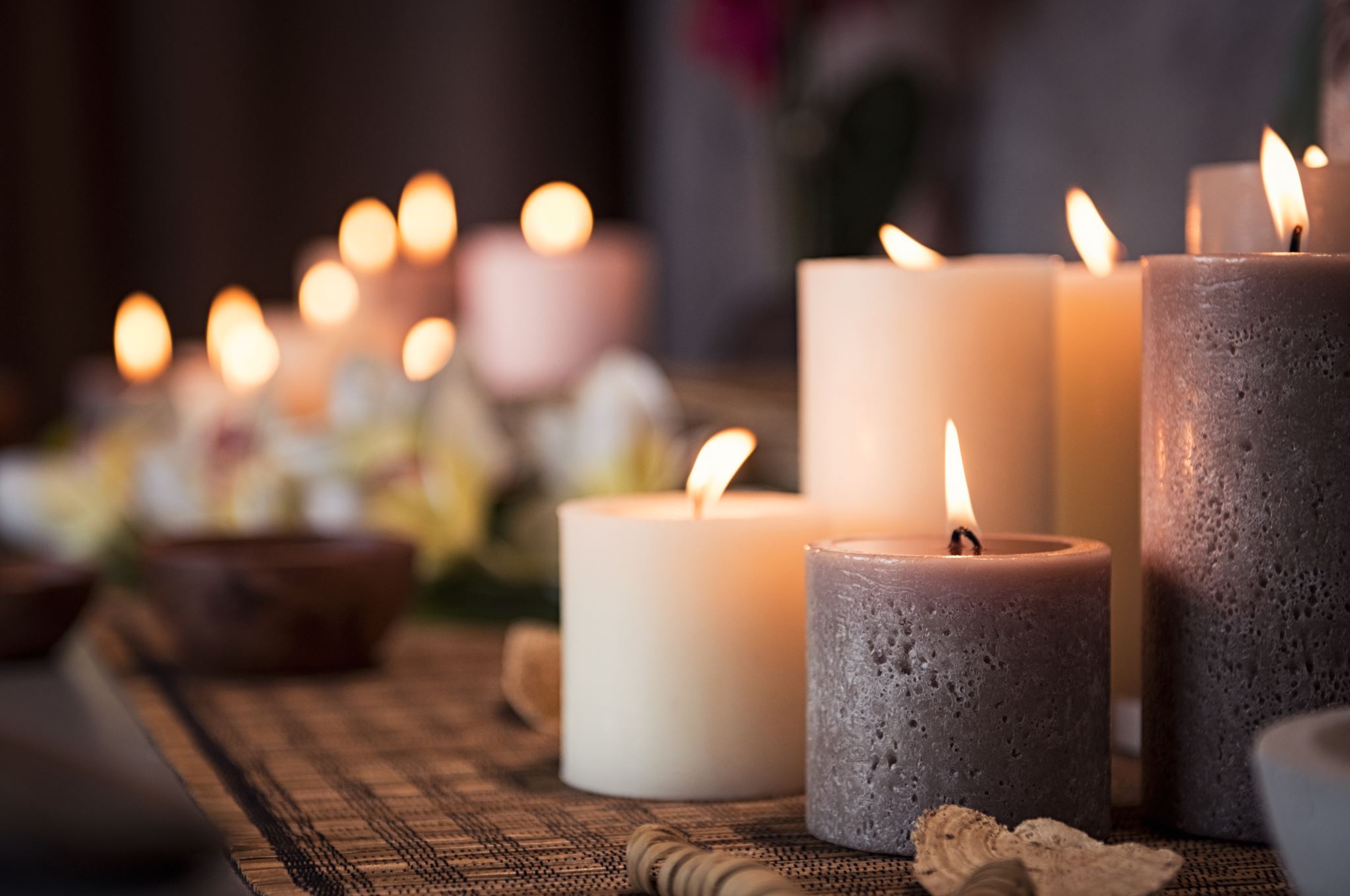 Årets bøker Moss bibliotek
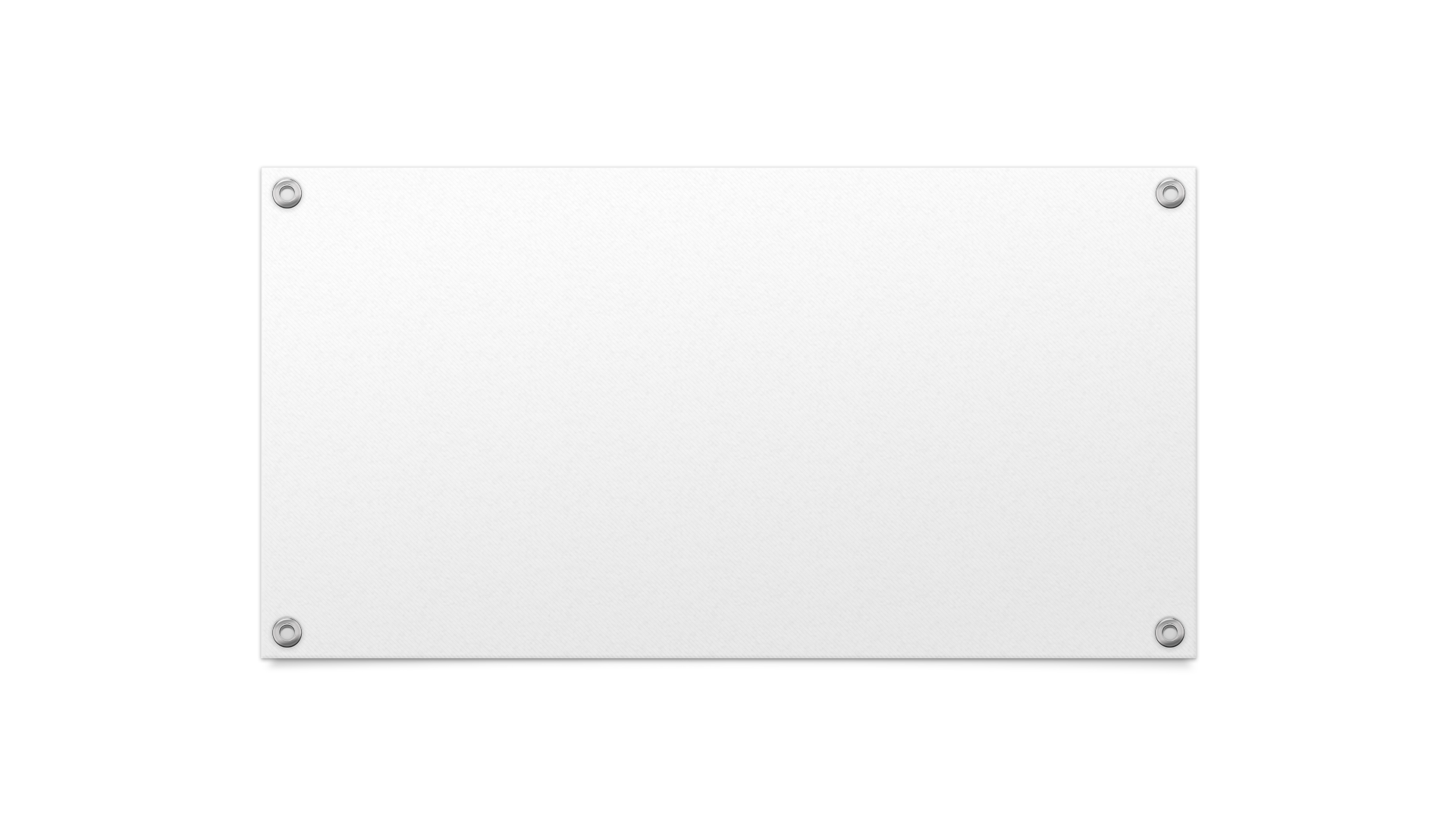 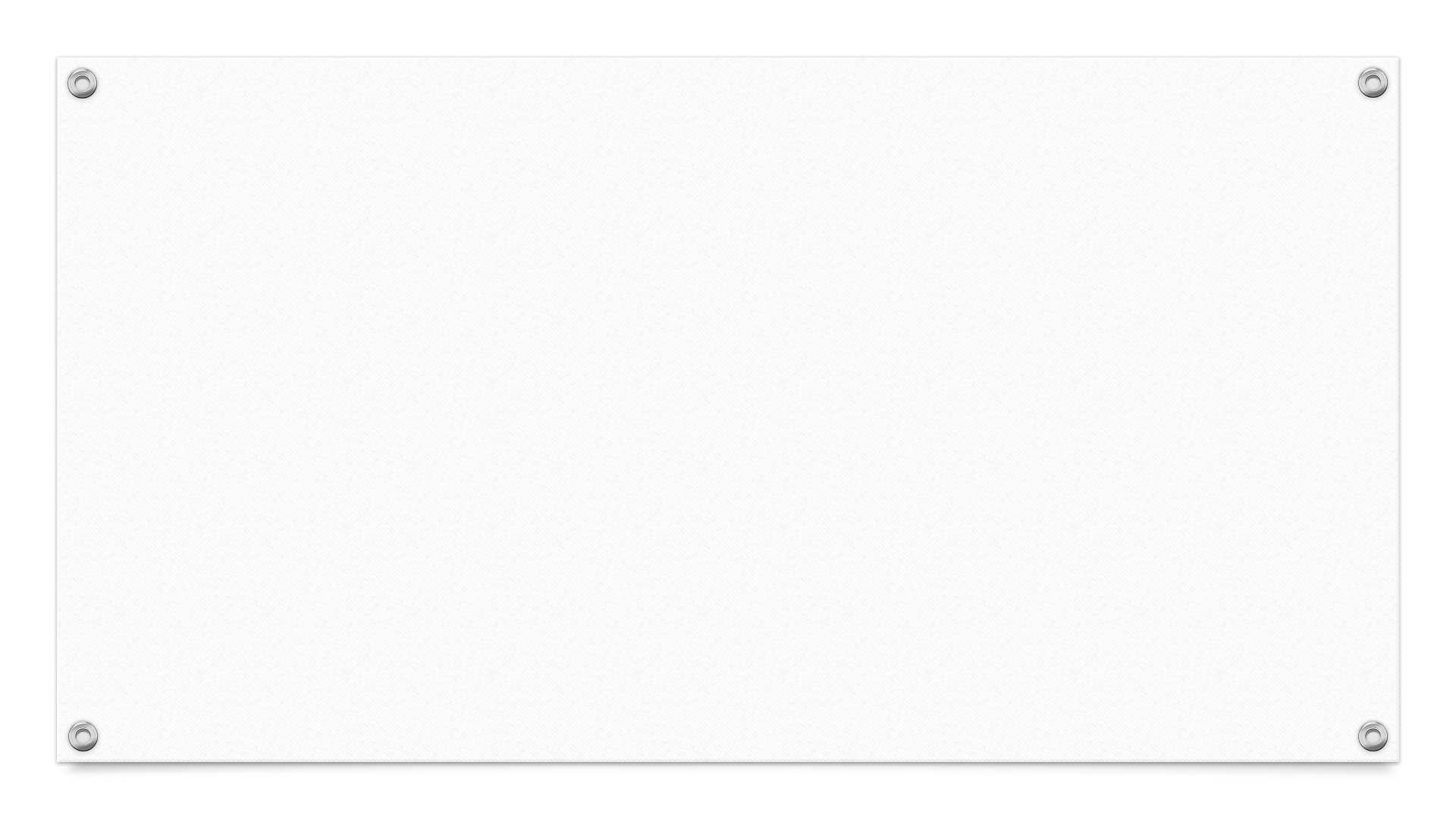 Michael Ondaatje
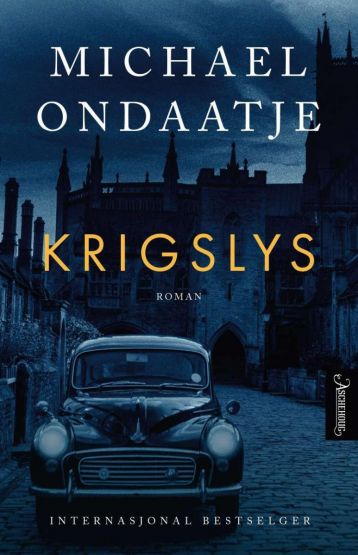 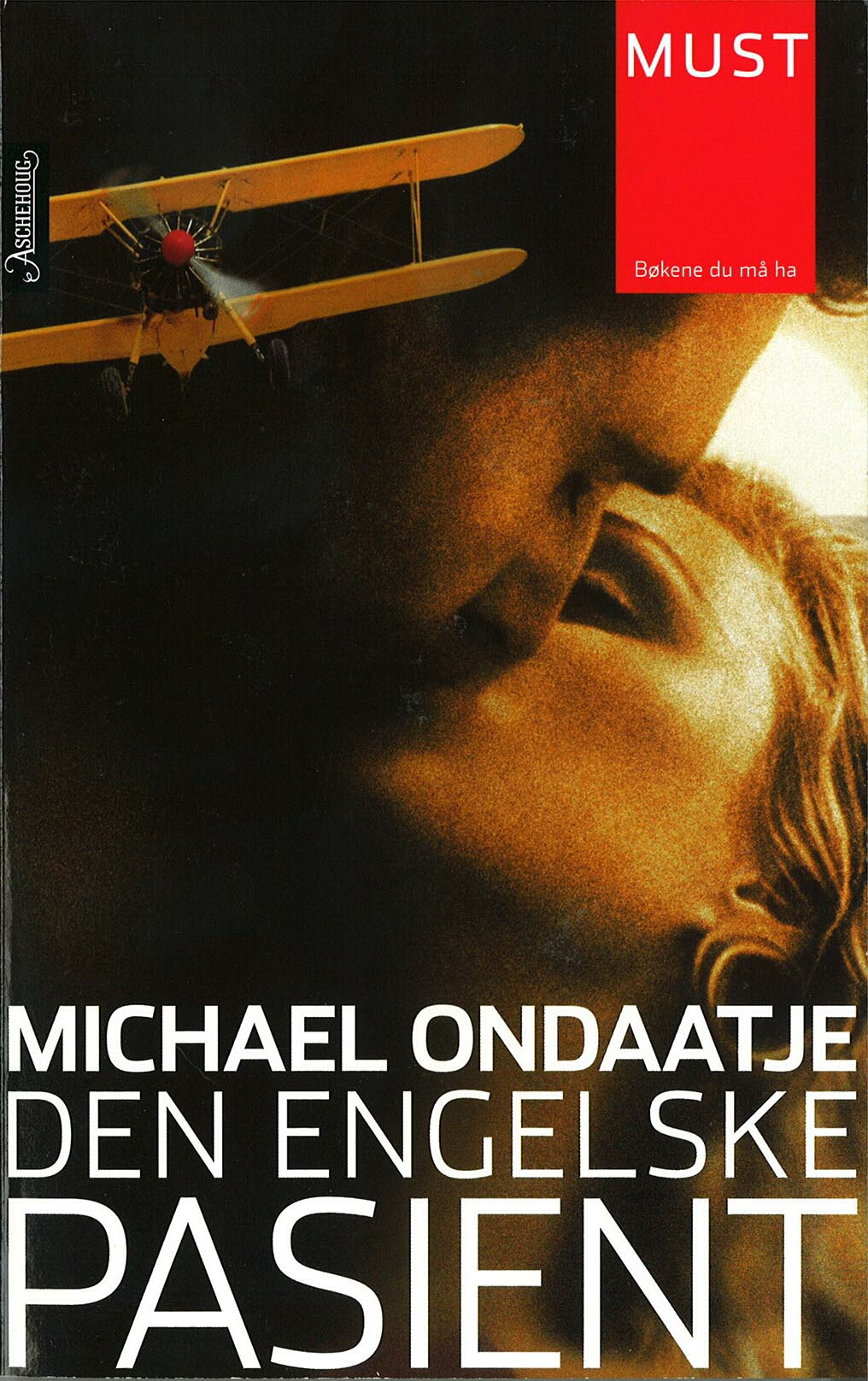 Lars Lenth – Norske tilstander
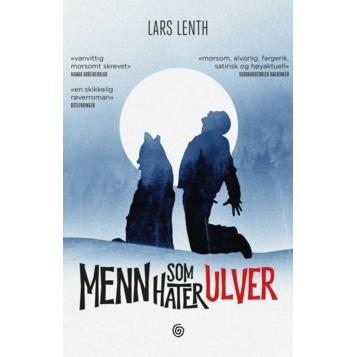 Gulraiz Sharif - "Hør her à"
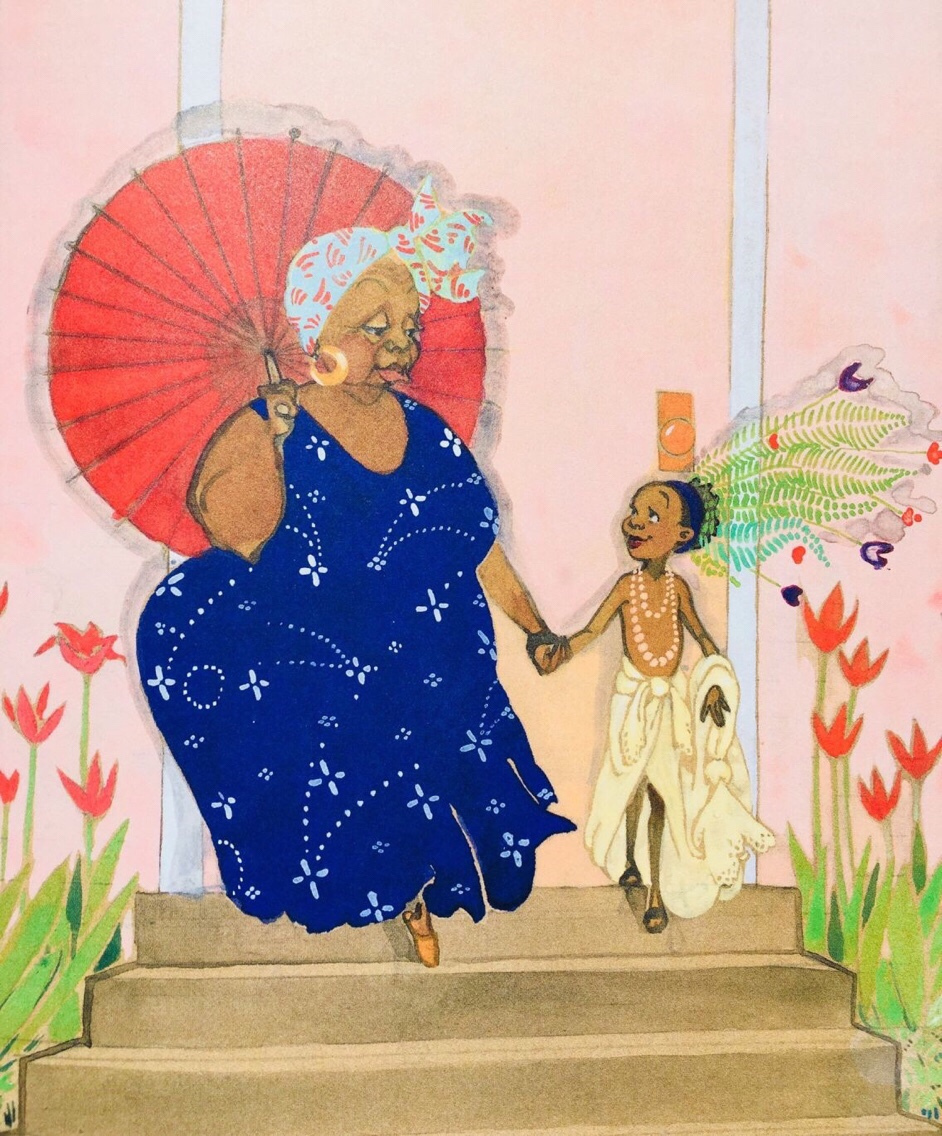 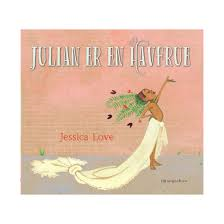 Karin Fossum Bakom synger døden
Tore Renberg Tollak til Ingeborg
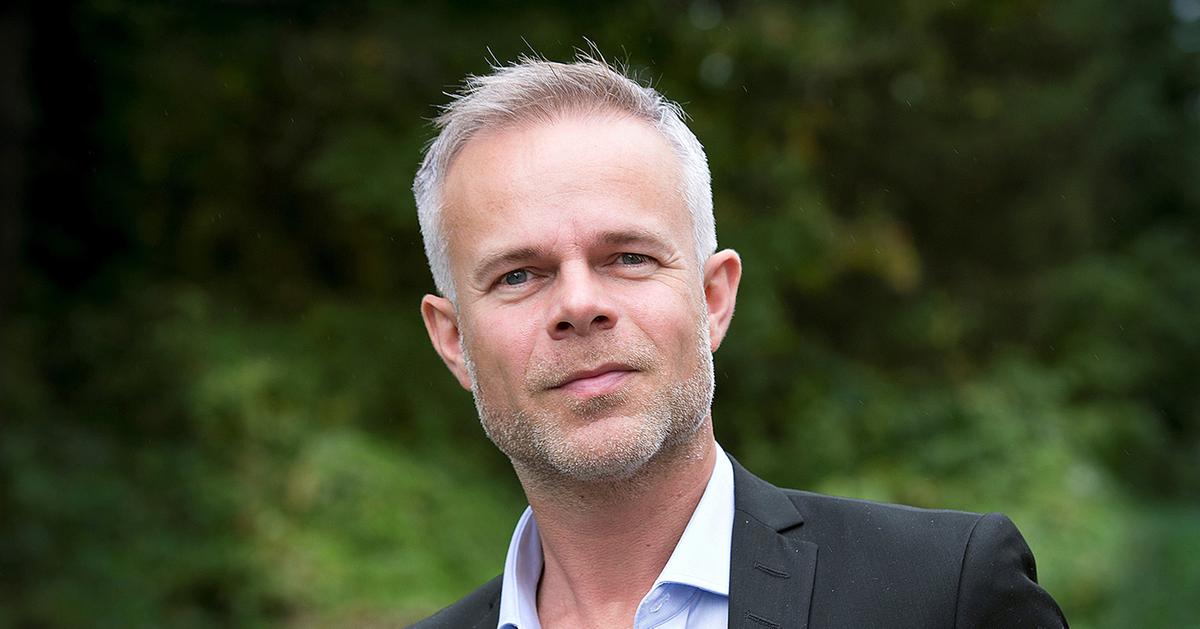 Håkan NesserDen sørgmodige bussjåføren fra Alster
Gert NygårdshaugDen tredje engelen
Christian Borch – Konge for sin tidTore Rem – Olav V
Benedikte Ferner / Philip WormsleyLandlig glede
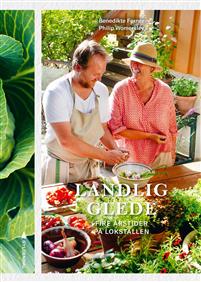 Terje Tvedt Verdenshistorie med fortiden som speil
Lars Fr. H. SvendsenLøgnens filosofi
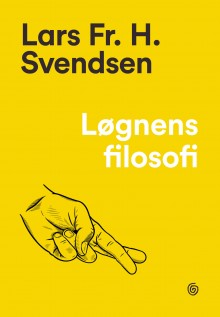 Robert SteenOm natten lyser stjernene
Alfred Fidjestøl Mine kamper – biografien om Drillo
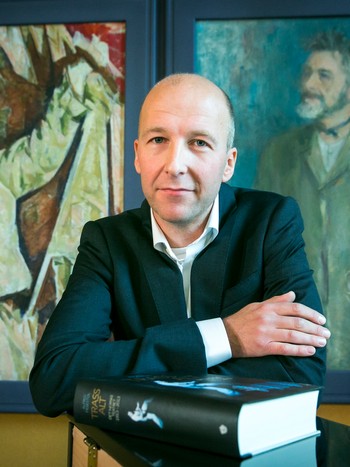 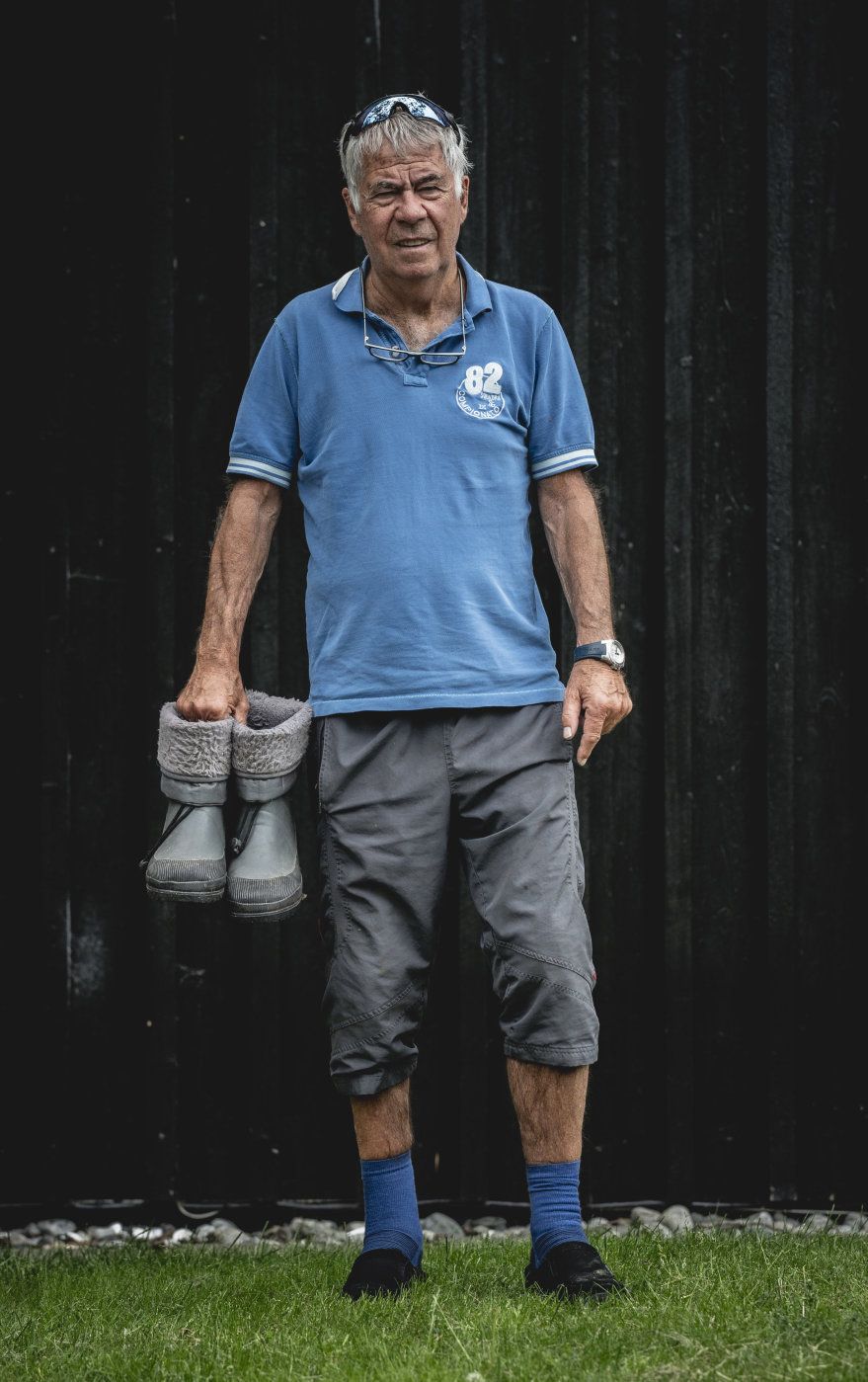 Anne Sverdrup-ThygesonPå naturens skuldre
Lokale godbiter: Kortreiste topper i høyreist skogNaturperler fra Jeløy
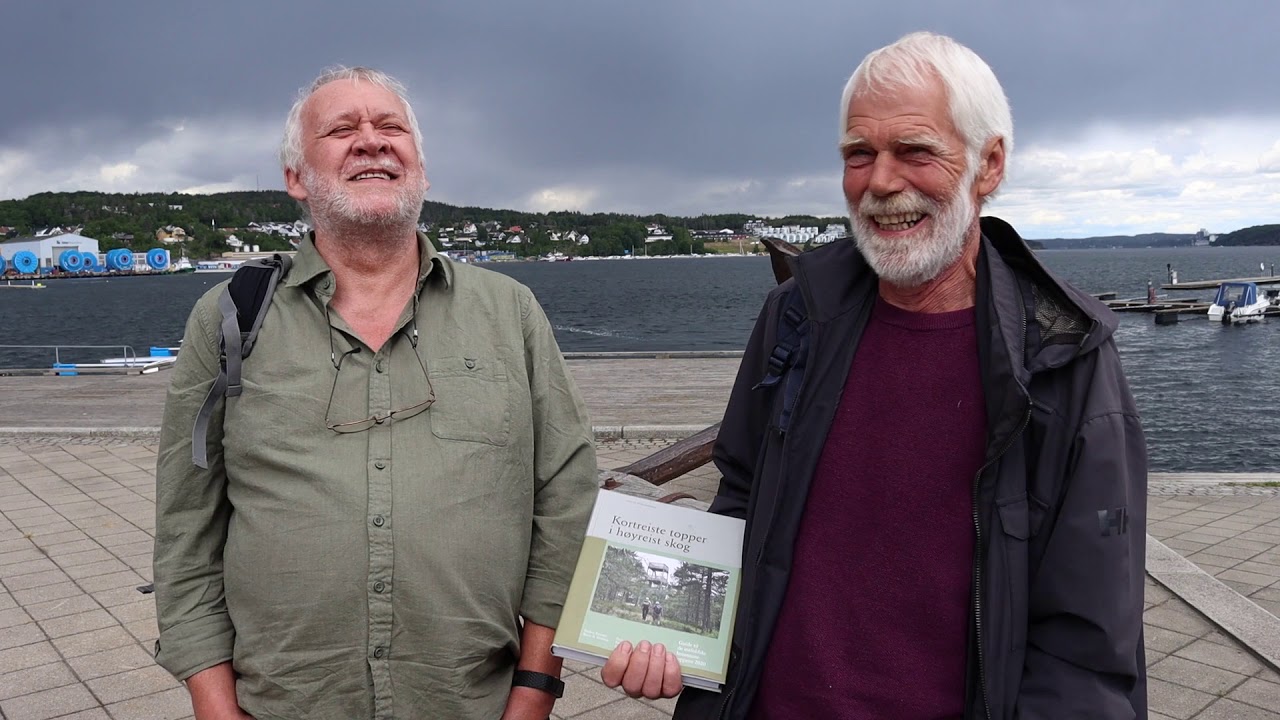 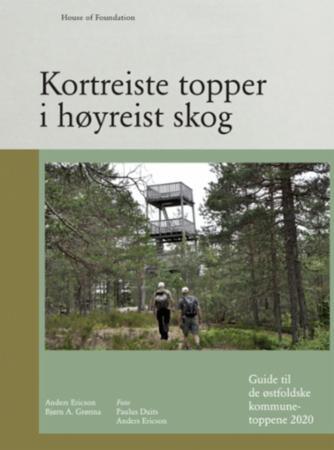